/
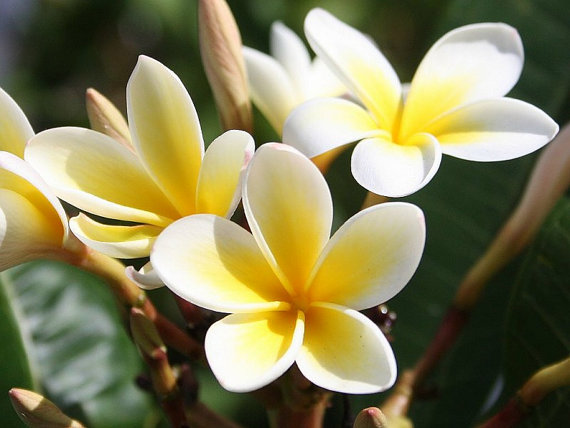 স্বাগতম
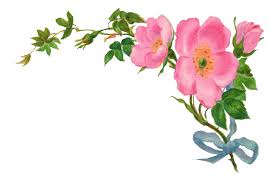 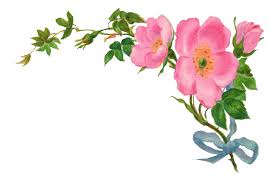 শিক্ষক পরিচিতি
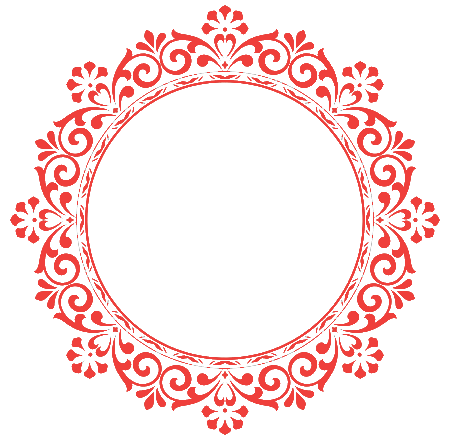 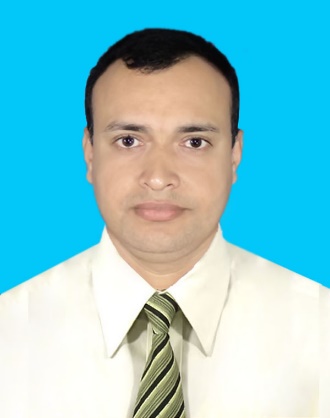 সঞ্জয় বিশ্বাস 
সহকারী শিক্ষক
হারতা সঃ প্রাঃ বিঃ
উজিরপুর, বরিশাল। 
E-mail: shanjoybiswas@gmail.com
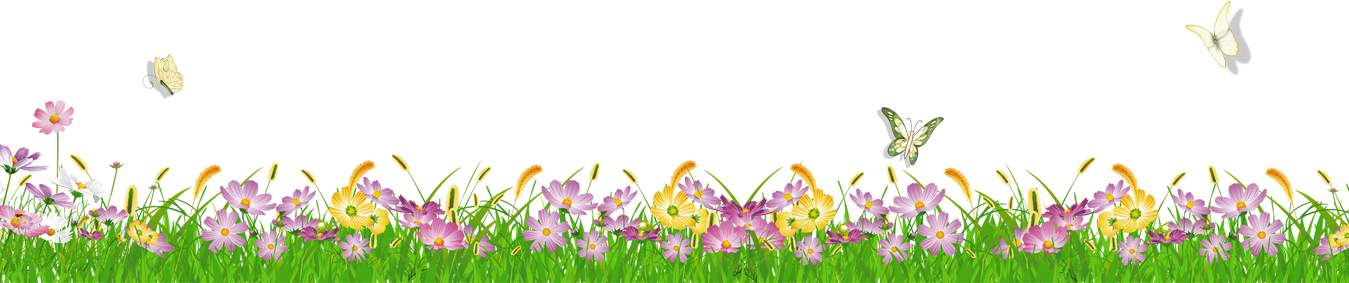 পাঠ পরিচিতি
শ্রেণিঃ তৃতীয়  
বিষয়ঃ প্রাথমিক বিজ্ঞান    
অধ্যায়ঃ 7 খাদ্য ( ফল )
পাঠের অংশ: মৌসুমি ফলের শ্রেণিবিন্যাস 
সময়ঃ ৪৫ মিনিট
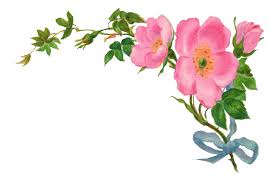 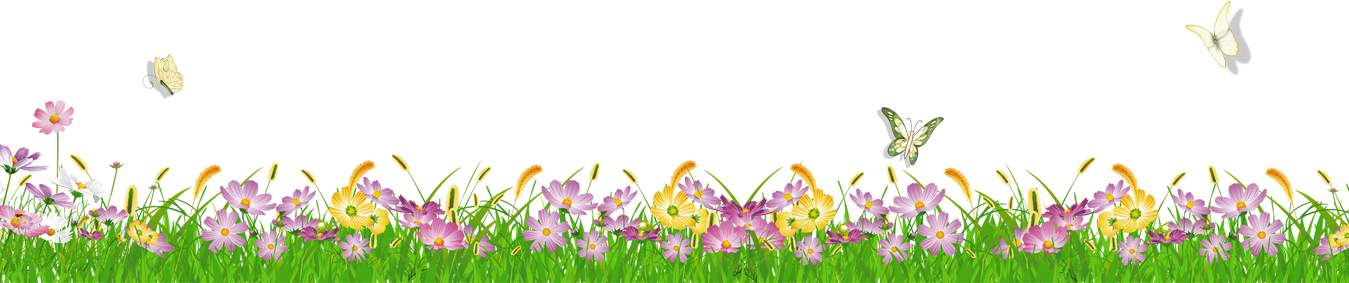 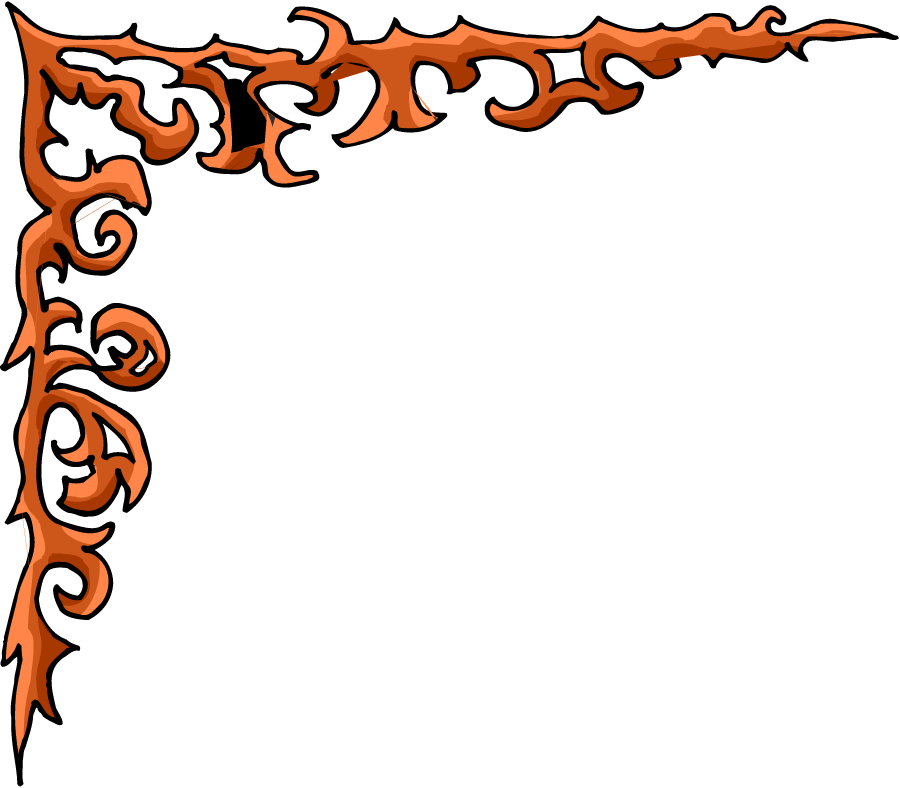 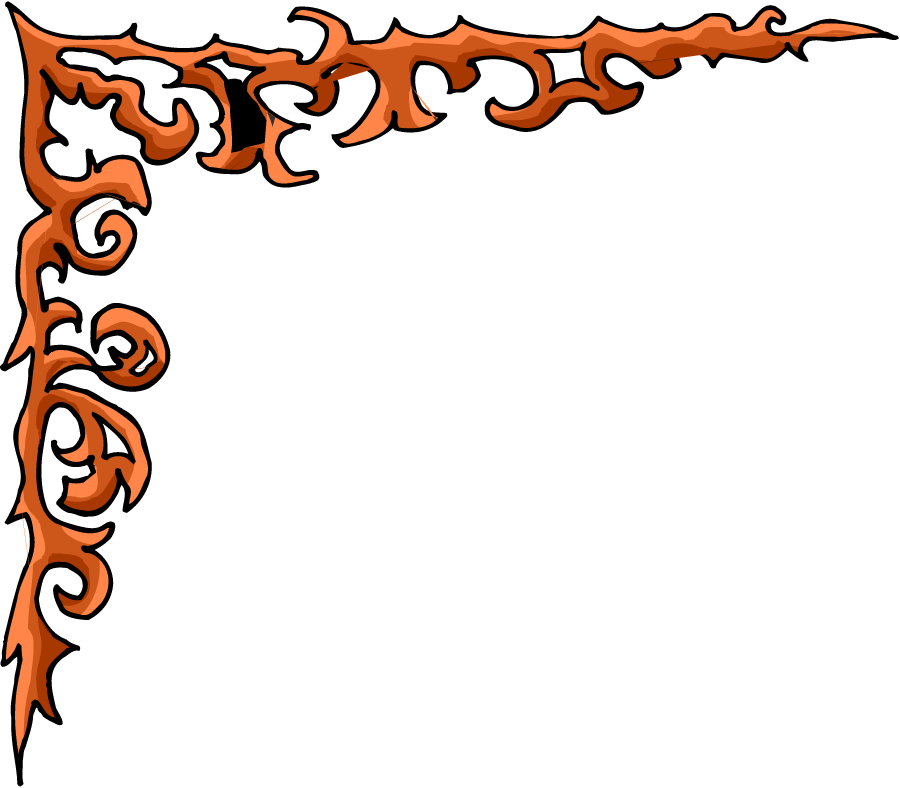 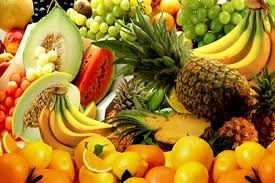 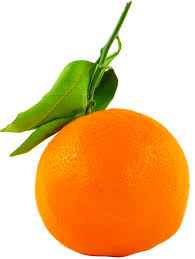 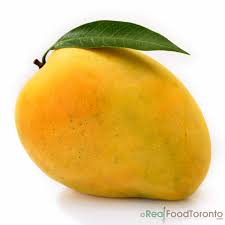 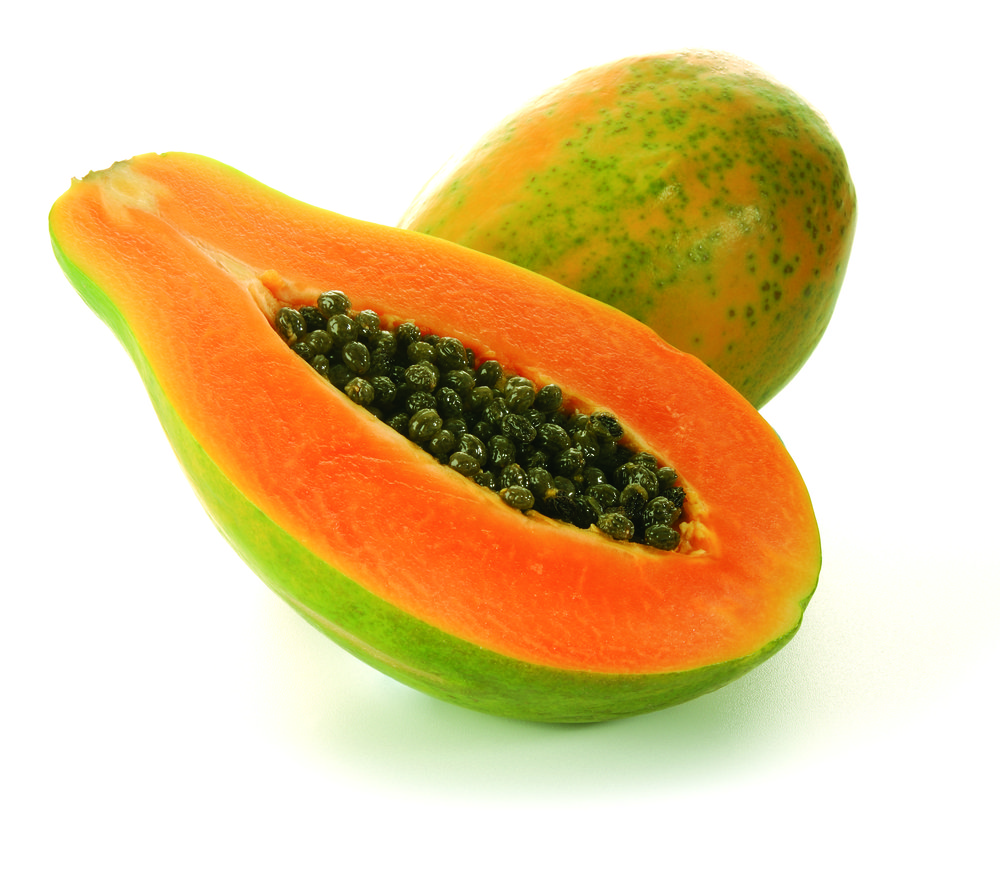 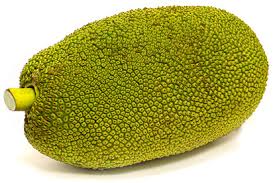 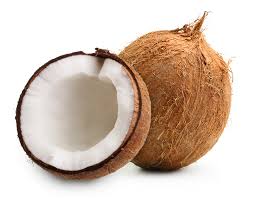 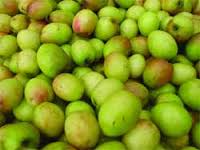 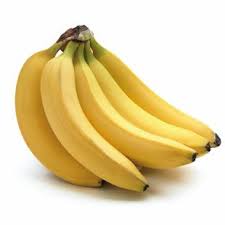 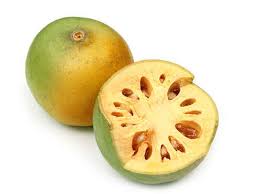 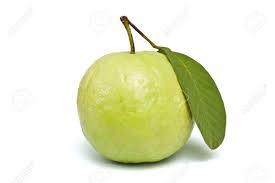 ছবিগুলো
দেখ
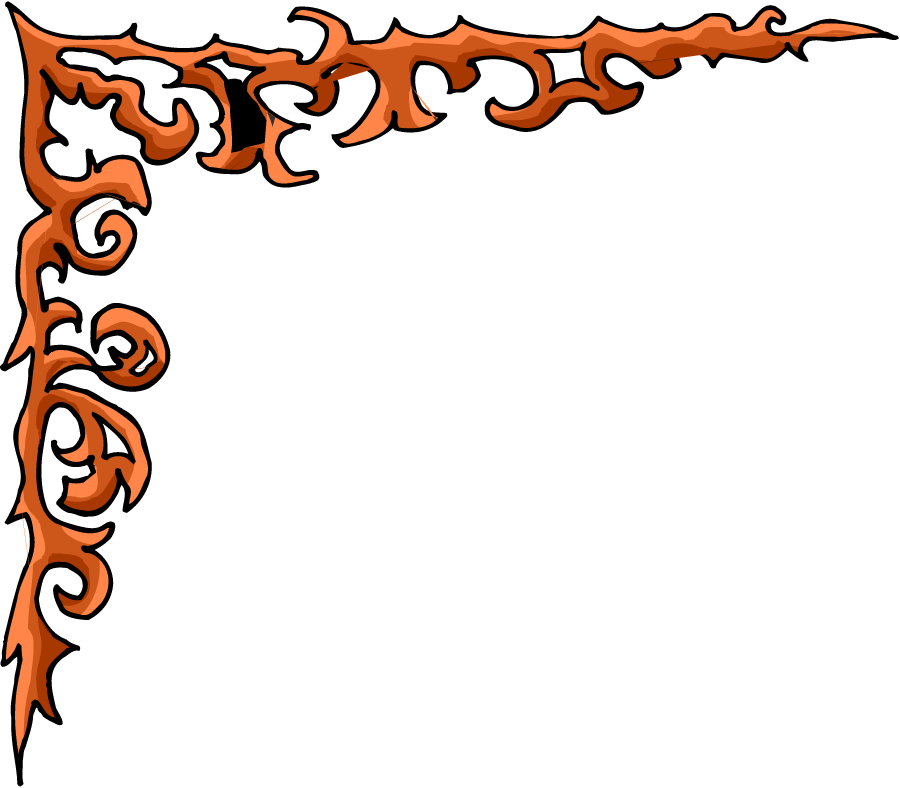 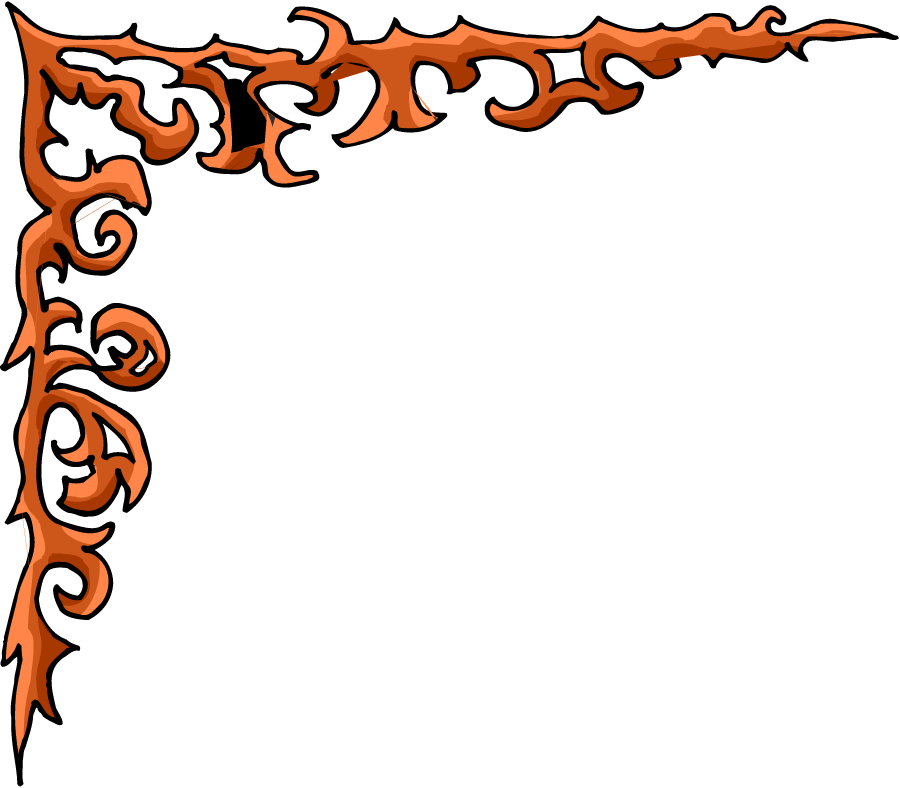 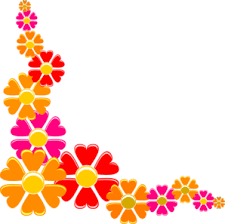 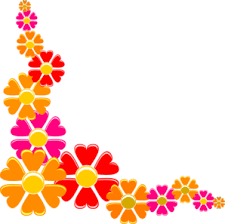 আজ আমরা পড়ব
মৌসুমি ফলের শ্রেণিবিন্যাস
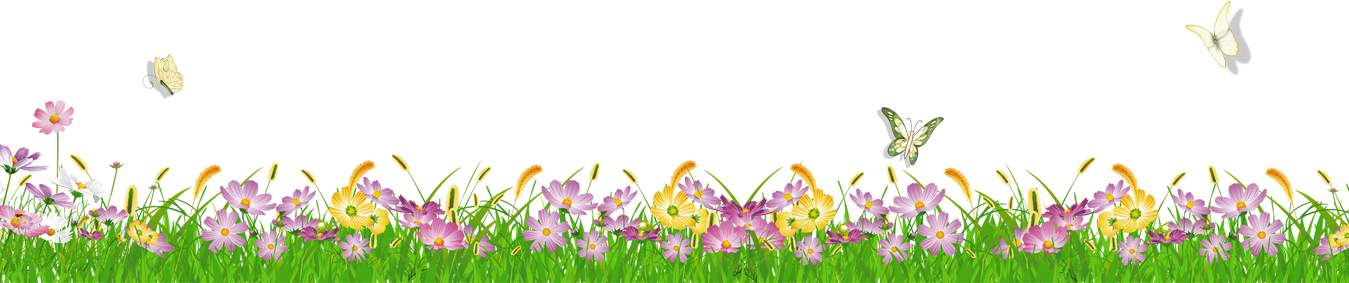 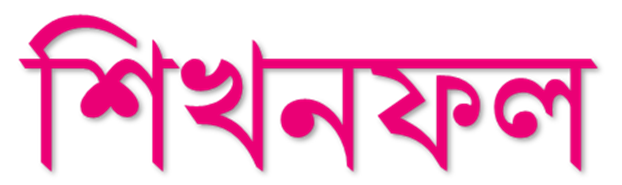 7.৩.১. কী কী মৌসুমি ফল পাওয়া যায় তার নাম বলতে পারবে।
7.৩.২. মৌসুমি ফলের শ্রেণিকরণ করতে পারবে।
7.৩.৩ সারা বছর পাওয়া যায় এমন ফলের নাম বলতে পারবে।
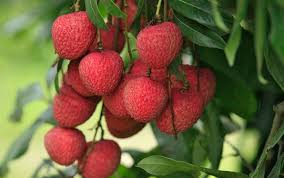 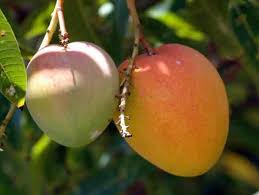 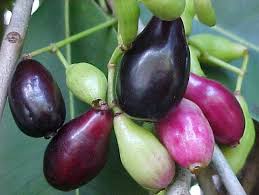 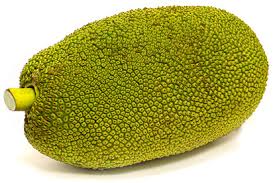 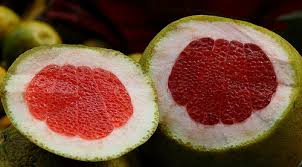 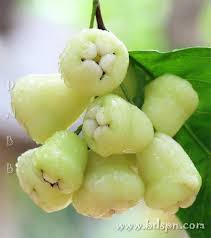 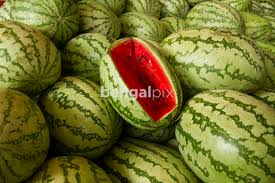 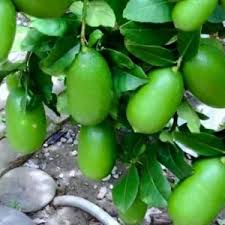 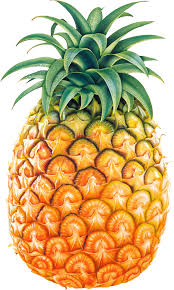 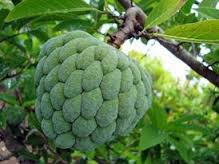 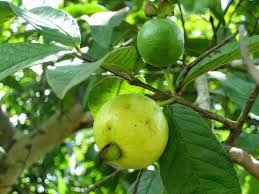 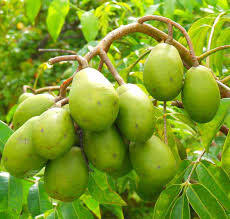 গ্রীষ্মকালীন ফল
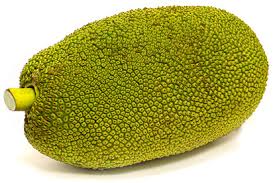 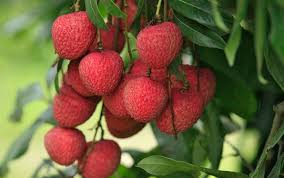 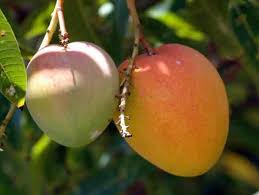 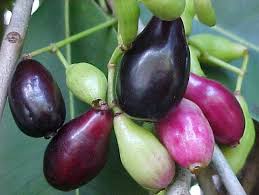 কাঁঠাল
লিচু
আম
জাম
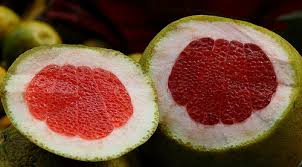 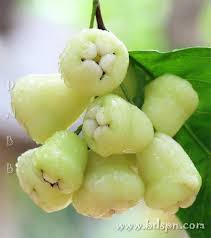 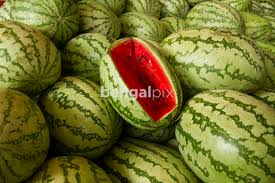 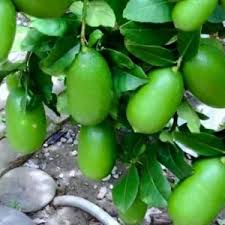 তরমুজ
জামরুল
বাতাবি
লেবু
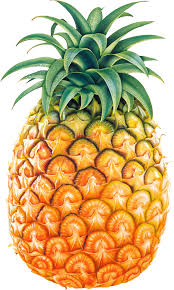 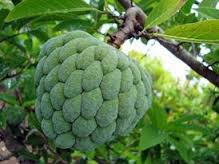 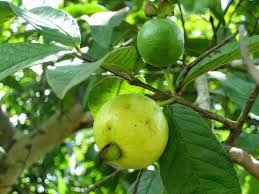 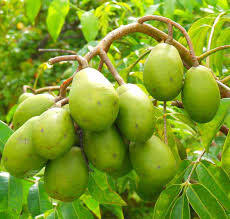 আনারস
আমড়া
পেয়ারা
আতা
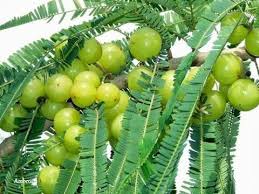 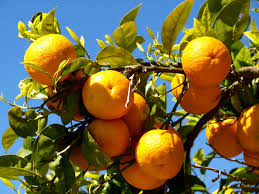 শীতকালীন
  ফল
আমলকি
কমলা
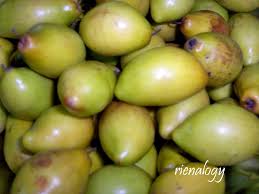 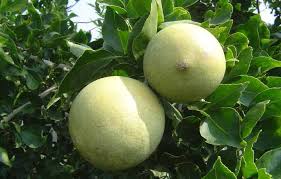 বরই
বেল
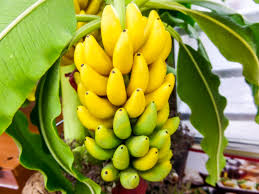 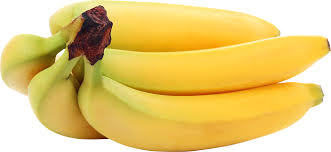 কলা
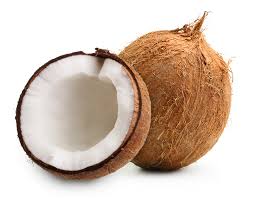 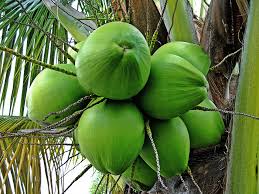 নারিকেল
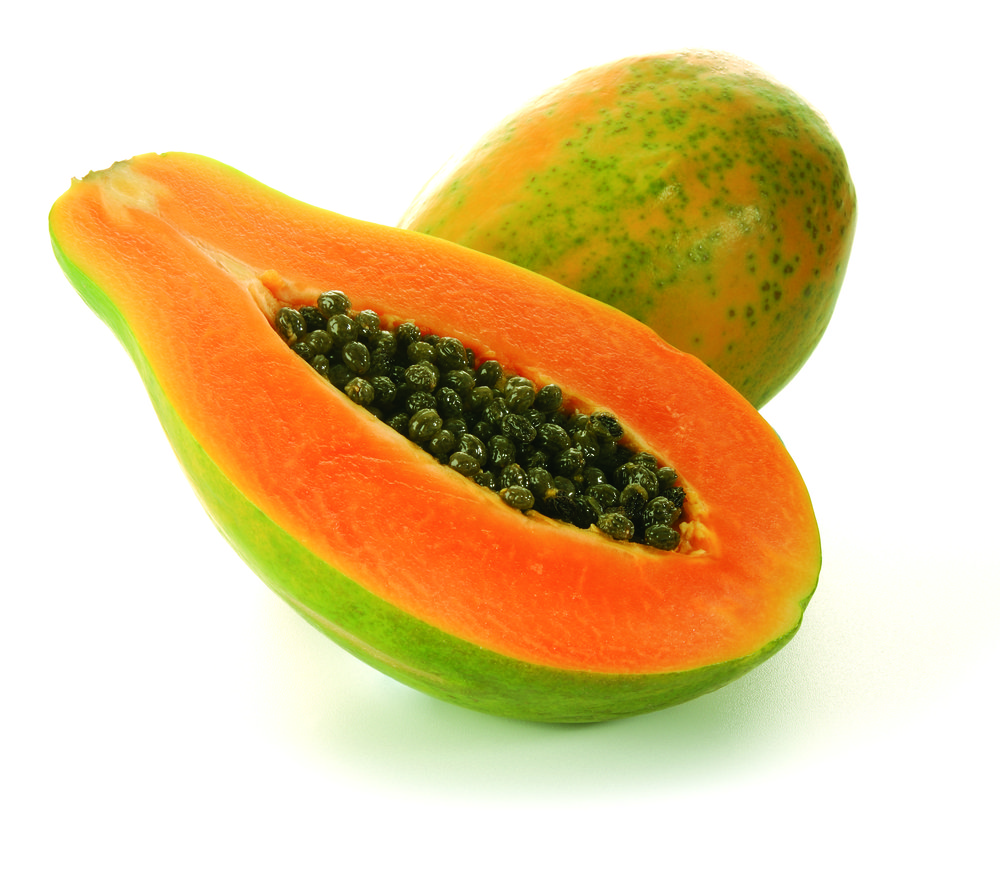 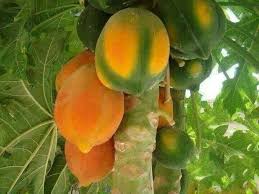 পেঁপে
বারমাসি  ফল
দলগত কাজ
নিচে দেখানো ছকের মত মৌসুমি ফলের একটি তালিকা তৈরি কর
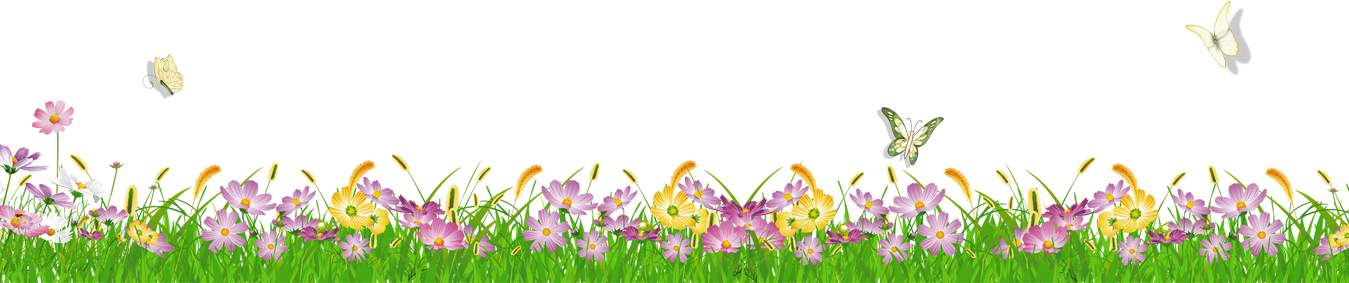 উত্তর মিলিয়ে নাও
নিচে মৌসুমি ফলের একটি তালিকা
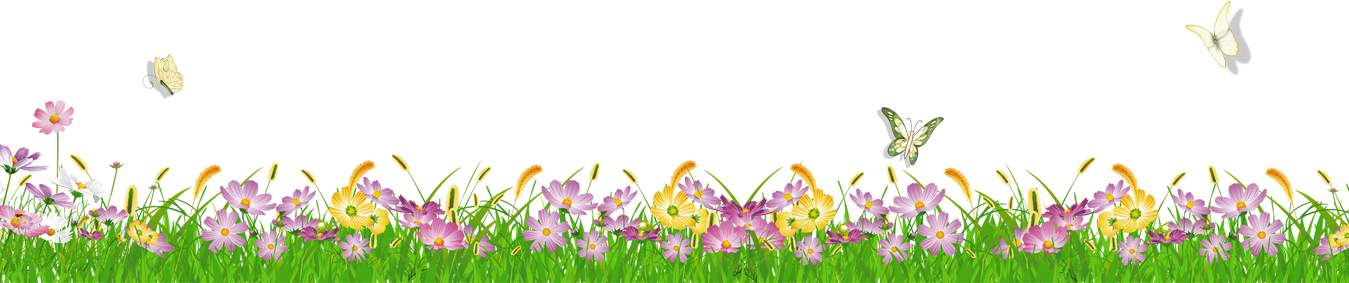 জোড়ায় কাজ
১। গ্রীষ্মকালীন ফল কাকে বলে ?
২। শীতকালীন ফল কাকে বলে ?
৩। বারোমাসি ফল কাকে বলে ?
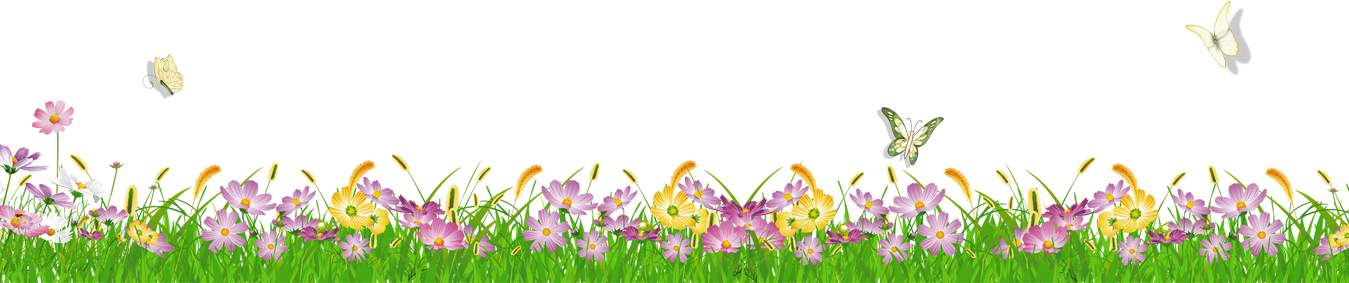 উত্তর গুলো জেনে নাও
১। গ্রীষ্মকালে যে ফল পাওয়া যায় তাকে গ্রীষ্মকালীন বলে।
২। শীতকালে যে ফল পাওয়া যায় তাকে শীতকালীন ফল বলে।
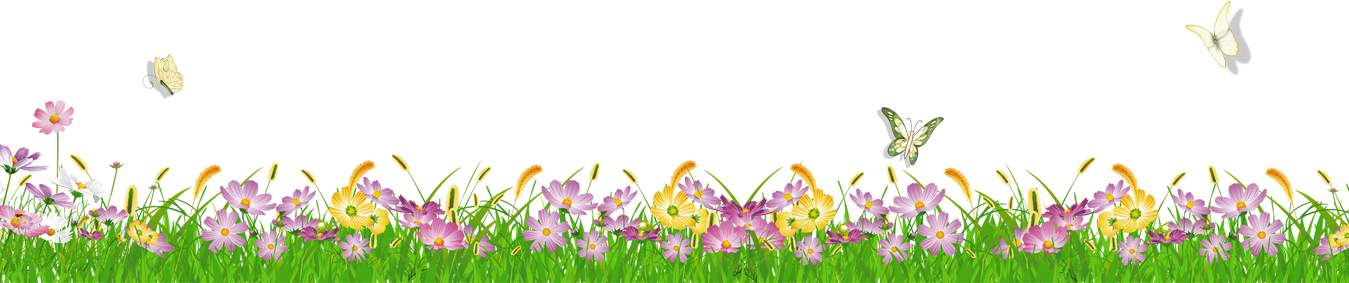 ৩। বারমাস যে ফল পাওয়া যায় তাকে বারোমাসি ফল বলে।
একক কাজ
১। ৩টি বারোমাসি ফলের নাম বল ।
২। ৪টি শীতকালীন ফলের নাম বল।
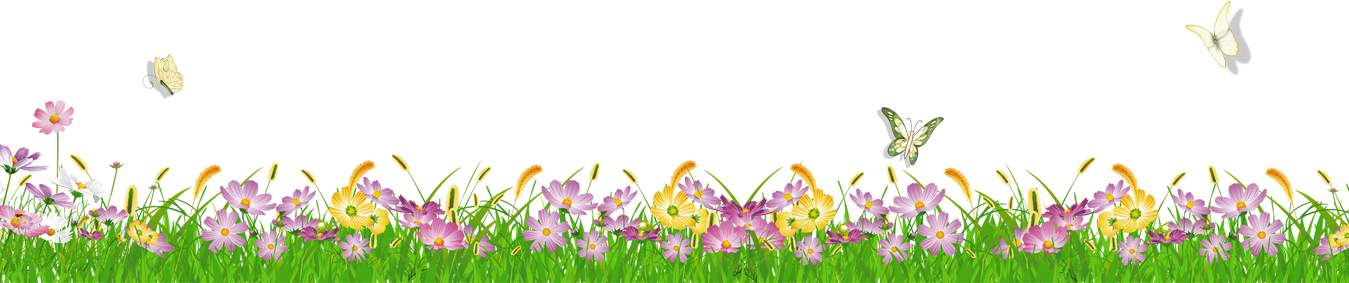 ৩। ৫টি গ্রীষ্মকালীন ফলের নাম বল।
উত্তর গুলো জেনে নাও-
১। ৩টি বারোমাসি ফলের নাম হলো-
		কলা, পেঁপে, নারিকেল
২। ৪টি শীতকালীন ফলের নাম হলো-
	কমলা, বরই, জলপাই, আমলকি
৩। ৫টি গ্রীষ্মকালীন ফলের নাম হলো-
		আম, জাম, লিচু, লেবু, কাঁঠাল
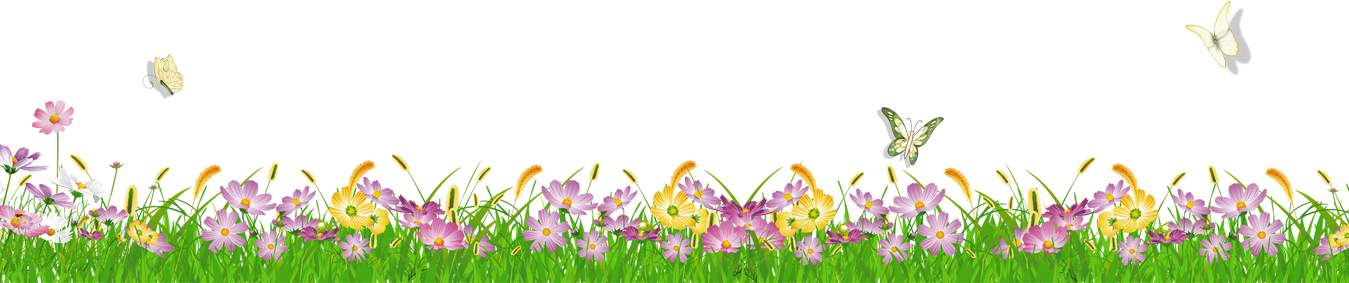 মূল্যায়ণ
সঠিক উত্তরটিতে টিক চিহ্ন দাও।
১। গ্রীষ্মকালীন ফল কোনটি ?
ক) বেল
খ) কলা
ঘ) লিচু
গ) বরই
২। শীতকালীন ফল কোনটি ?
ক) আম
খ) কমলা
ঘ) পেয়ারা
গ) কাঁঠাল
২। বারমাসি ফল কোনটি ?
ক) পেঁপে
খ) জাম
ঘ) বাতাবি লেবু
গ) জলপাই
উপরের অপশন গুলোতে ক্লিক করুন
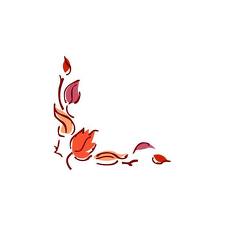 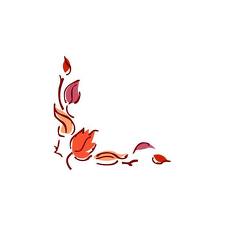 পরিকল্পিত কাজ
২। তোমার নিয়মিত ফল খাওয়া প্রয়োজন কেন ?
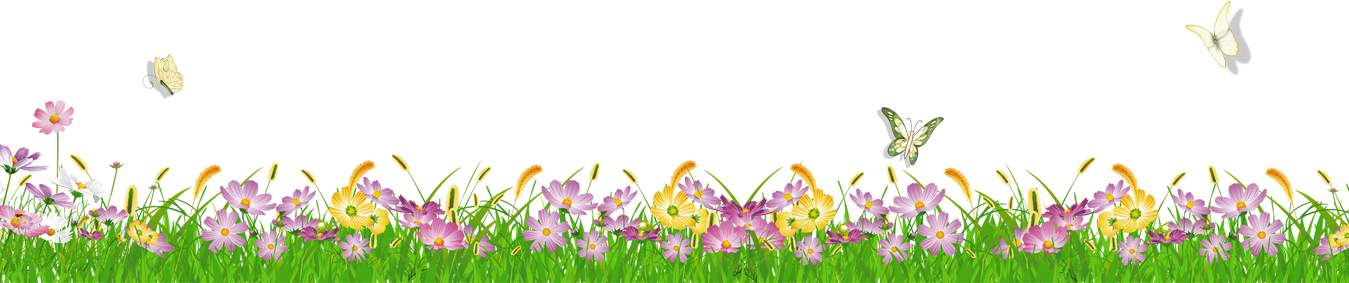 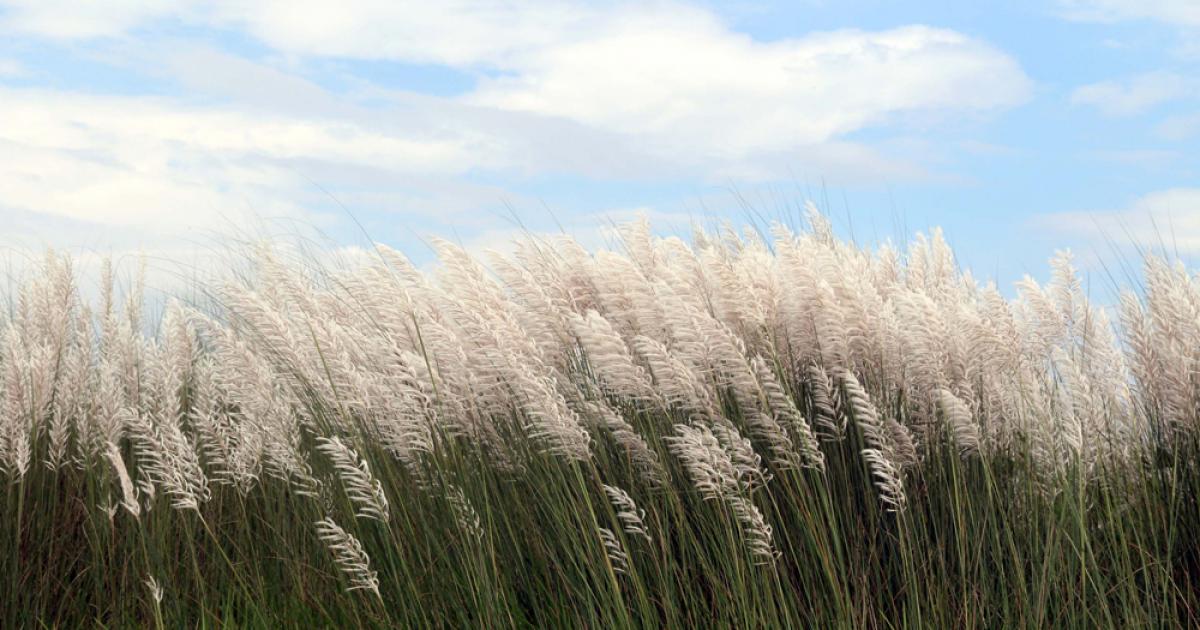 ধন্যবাদ